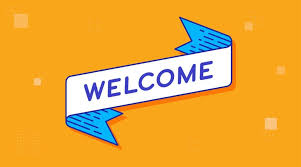 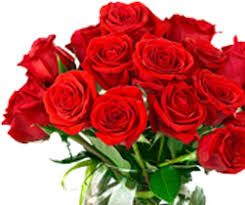 পরিচিতি
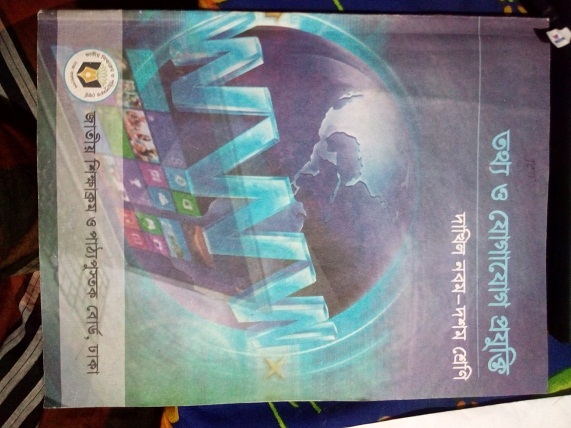 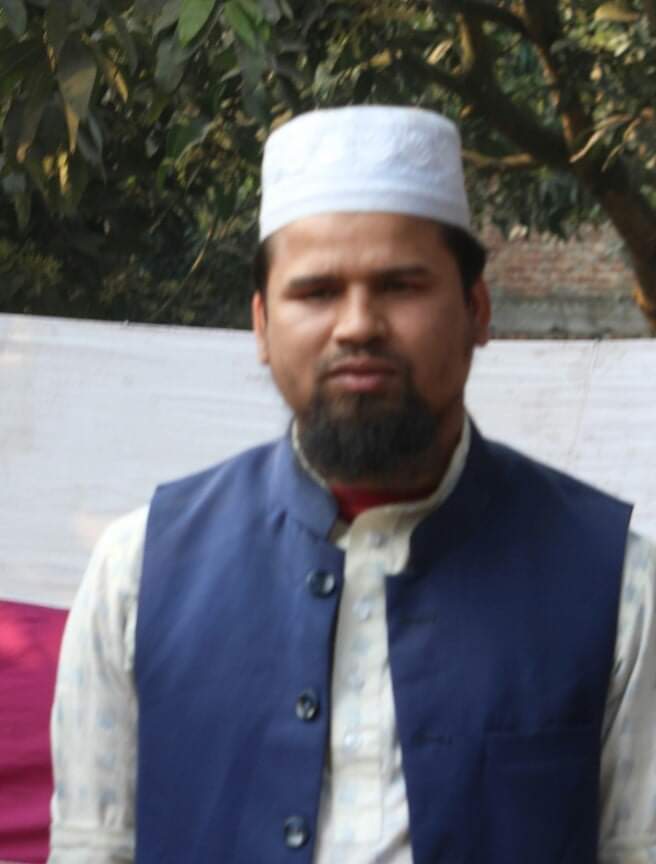 বিষয়ঃ তথ্য ও যোগাযোগ প্রযুক্তি
শ্রেণিঃ 9ম
মোঃ ফরিদ উদ্দীন
সহকারী শিক্ষক
দুপচাঁচিয়া ডি এস ফাজিল মাদ্রাসা ।
এসো নিচে আমরা কিছু ছবি দেখি
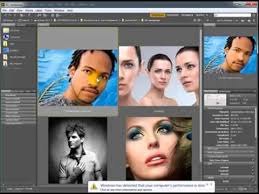 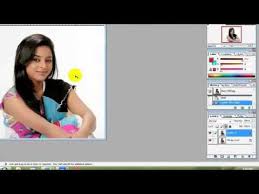 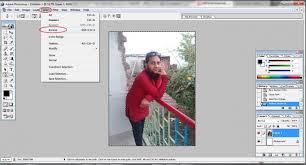 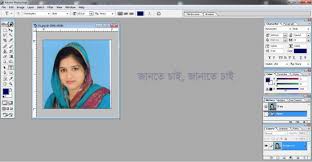 উপরের ছবিগুলোর মাধ্যমে কি বুঝতে পারছ
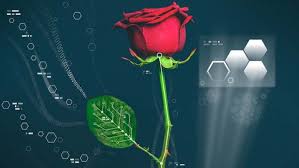 আজকের পাঠ
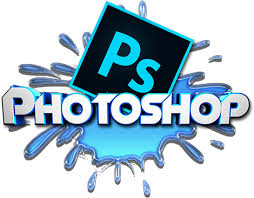 “এডোবি ফটোশপ ”
শিখনফল
এই পাঠ শেষে শিক্ষার্থীরা----
ফটোশপ কি তা বলতে পারবে।
এডোব ফটোশপ ওপেন করতে পারবে ।
ফটোশপ চালু করে এর স্ক্রিন ও টুল পরিচিতি বর্ণনা করতে পারবে ।
ফটোশপ প্রোগ্রামের ব্যবহার বর্ণনা করতে পারবে।
“এডোবি ফটোশপ ”
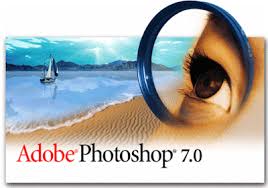 ছবি এবং ছবি সংক্রান্ত বিভিন্ন ফরম্যাটিং কাজের জন্য যে সফটওয়্যারটি ব্যবহৃত 
হয় তাকে  Adobe Photoshop  বলে । ছবির যাবতীয় কাজে ষ্টুডিও এবং
কালার ল্যাবে Adobe Photoshop  এক অনন্য গ্রাফিক্স সফটওয়্যার ।
“এডোবি ফটোশপ খোলার নিয়ম”
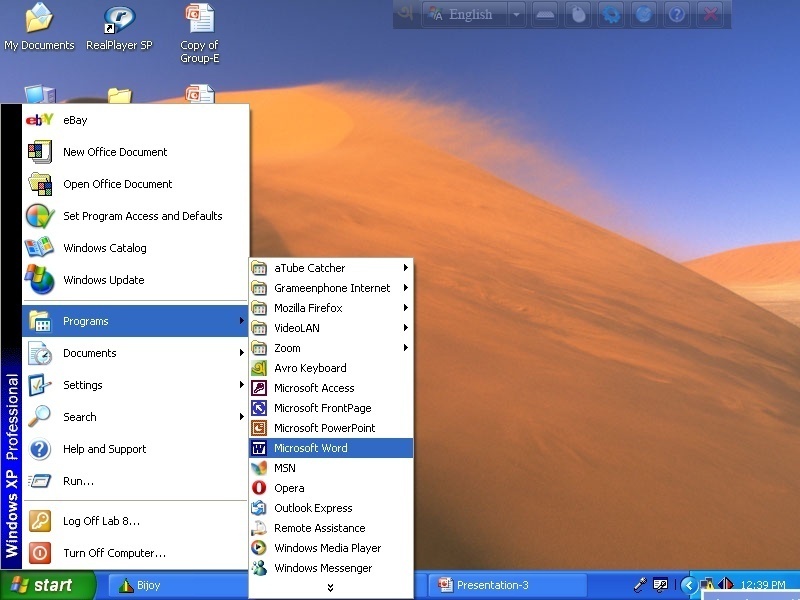 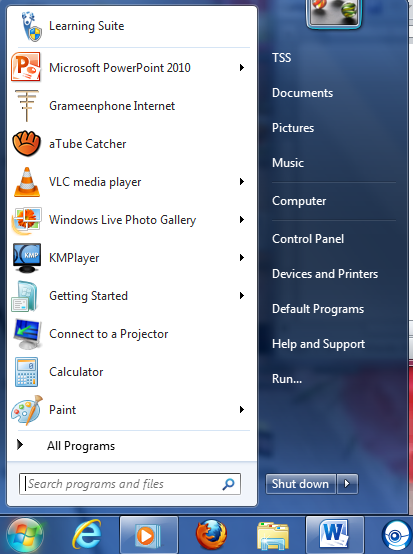 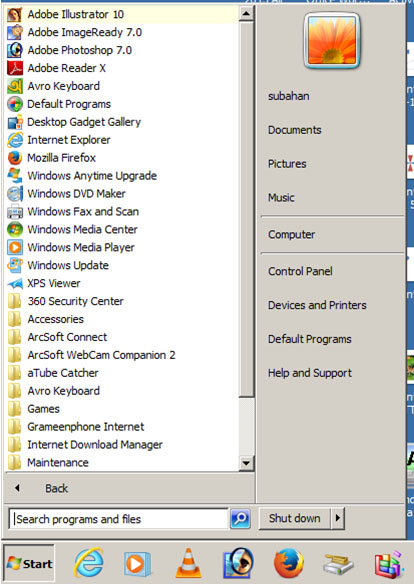 All Programs
Adobe Photoshop
Start
একক কাজ
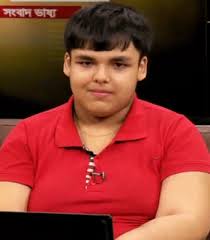 ১. ফটোশপ কী ? 
২. ফটোশপ খোলার নিয়ম বল?
এডোবি ফটোশপ স্কিন পরিচিতি
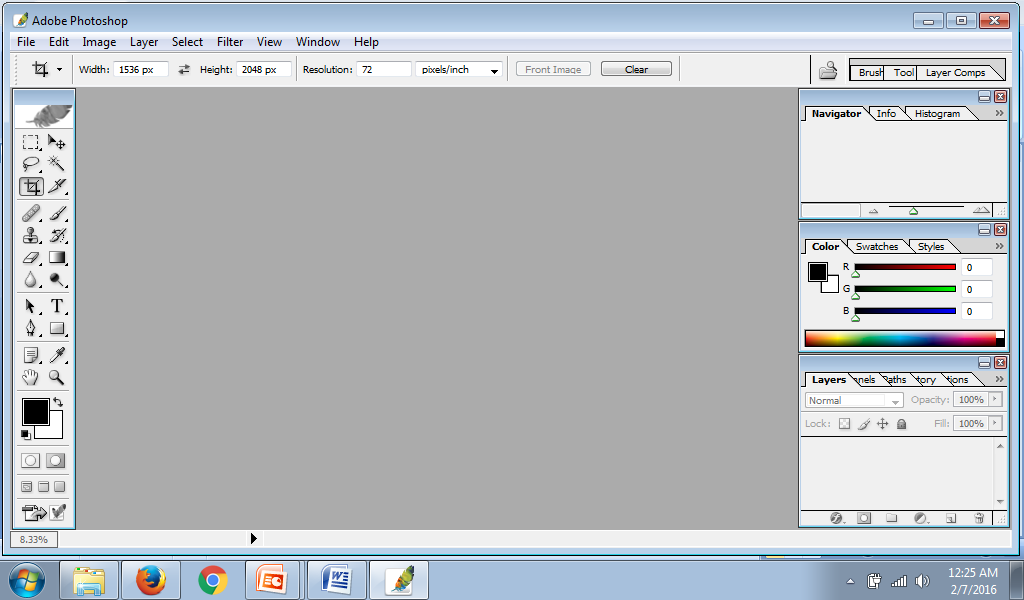 টাইটেল বার
টুল অপশন বার
মেনু বার
টুল বার
প্যালেট
ইনেক্টিভ উইন্ডো
স্ট্যাটাস বার
এডোবি ফটোশপ বিভিন্ন টুলবার পরিচিতি
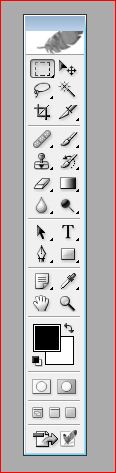 Move Tool
Magic wand Tool
Slice select Tool
Brush Pencil
History brush Tool
Paint bucket
Dodge Tool
Text Tool
Shape Tool
Object Tool
Zoom Tool
Quick Mask Tool
এডোবি ফটোশপ বিভিন্ন টুলবার পরিচিতি
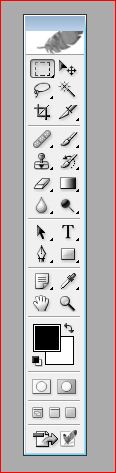 Marquce select Tool
Lasso select  Tool
Crop Tool
Healing Brush Patch
Clone stamp Tool
Eraser
Blur, shapen , Smudge
Path selection Tool
Pen & Anchor   Tool
Hand Tool
Backround Color
ফটোশপ প্যালেট পরিচিতি
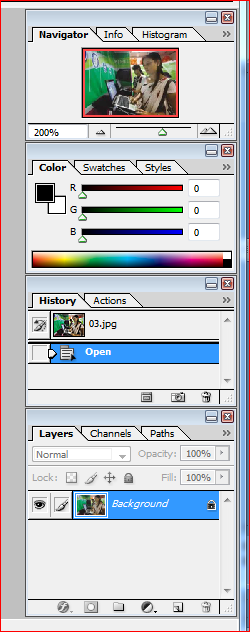 Navigator / info / Histogram
Color / Styles / Swatches
History / Action
Layer / Channels / Paths
Backround
Layer  প্যালেট পরিচিতি
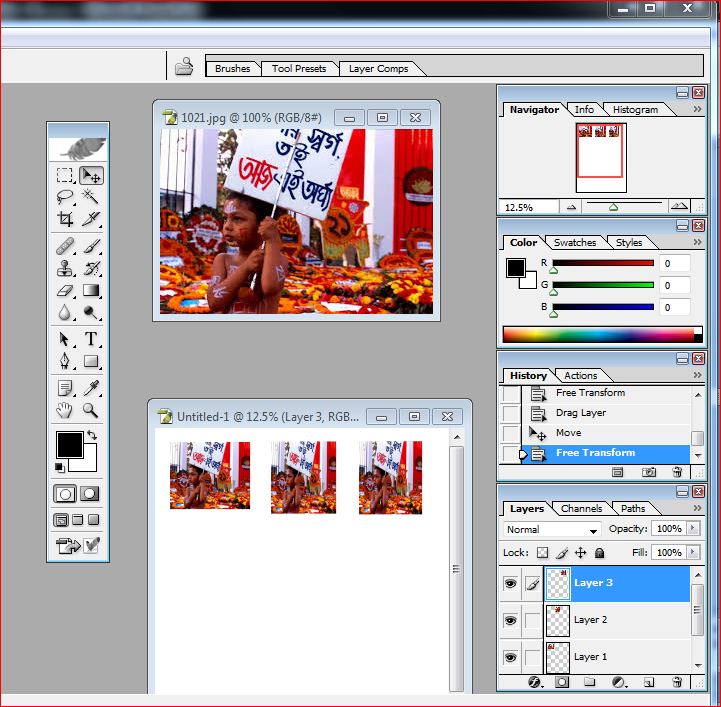 Backround
Layer
Photoshop – এ যে  কোন ছবির কাজ করার জন্য  Layer গুরুত্বপুর্ণ  বিষয় ।  অধিক  Layer  কে এক   Layer  করতে   >  Layer  Select =  Ctrl  +  E
জোড়ায় কাজ
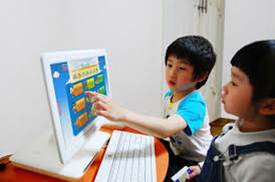 কোন কোন ক্ষেত্রে ফটোশপ প্রোগ্রামের ব্যবহার করা হয়  ?
ফটোশপ ব্যবহার করে নতুন ফাইল তৈরি করা
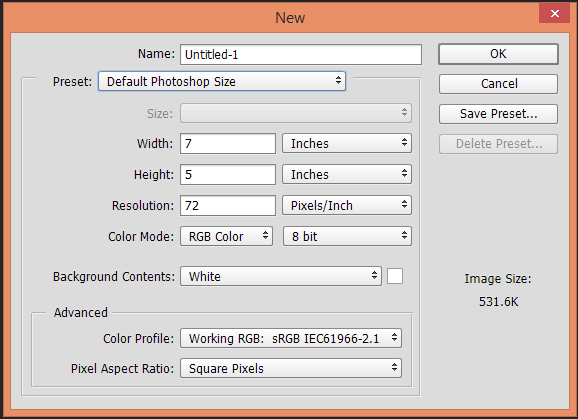 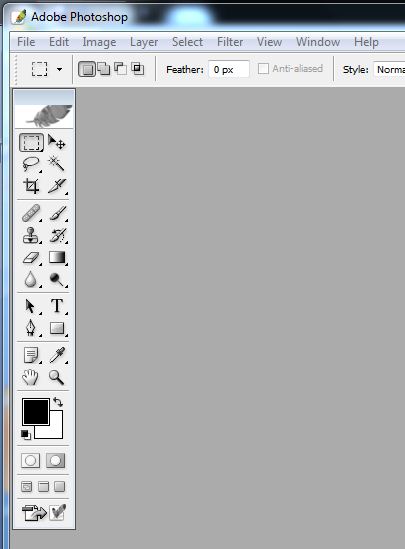 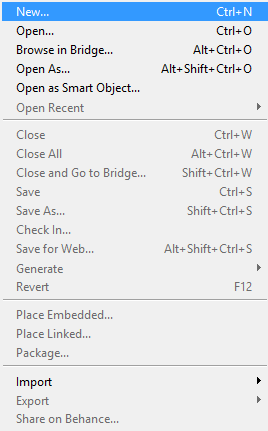 প্রথমে File click > New click > Preset click = Select > Ok
ফটোশপ ফাইল বা ডকুমেন্ট সংরক্ষণ করা
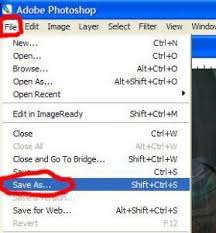 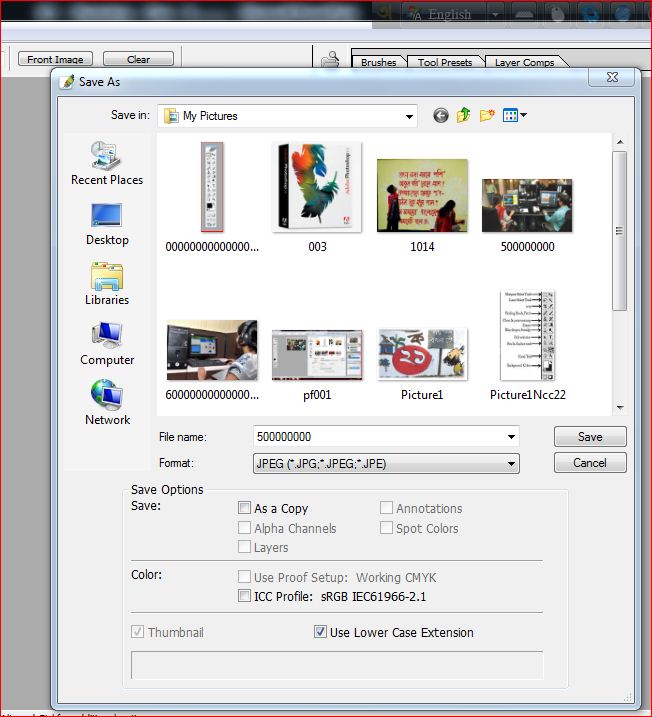 প্রথমে File click > Save As click > Save in click > 
File name click  > Format = JPEG Select > Save Click
ফটোশপ ফাইল বা ডকুমেন্ট Open করা
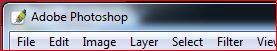 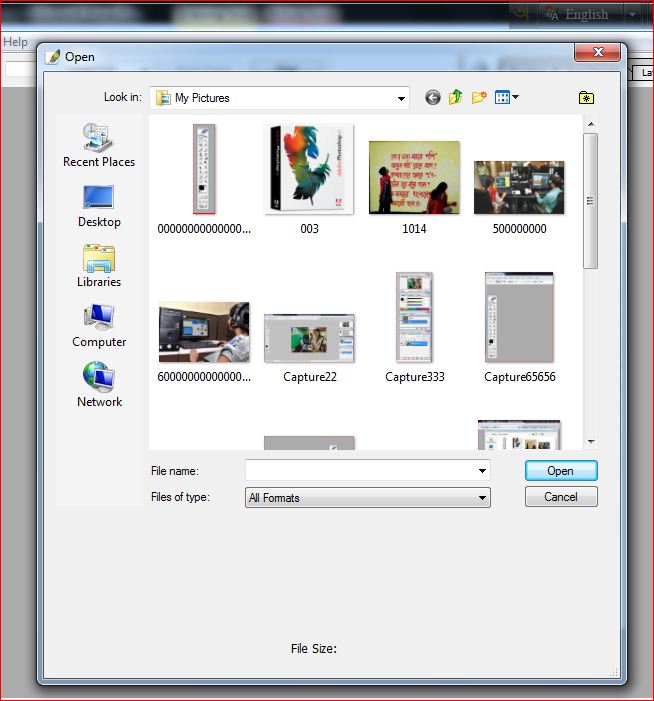 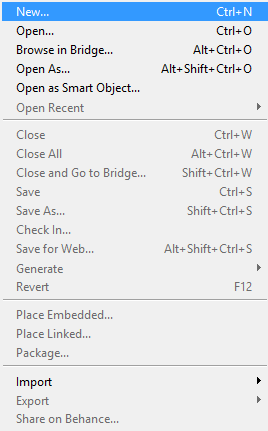 প্রথমে File click > Open click > Look in click > 
File click  > Open Click
দলীয় কাজ
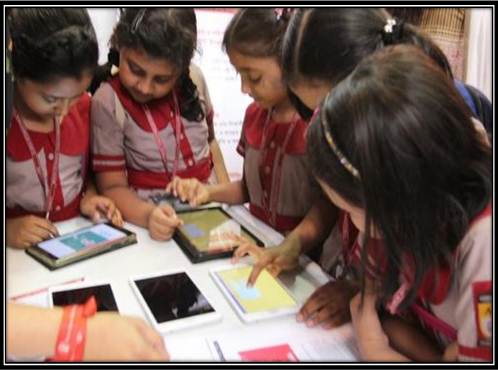 ফটোশপ প্রোগ্রাম খোলা ও ফাইল তৈরি করার জন্য করণীয় 
পদ্ধতিগুলো লেখ।
ফটোশপ প্রোগ্রামের ব্যবহার
Pp size ছবি তৈরি বা PP Size ছবির  কপি করা বা PP Size ছবি প্রিন্ট করা
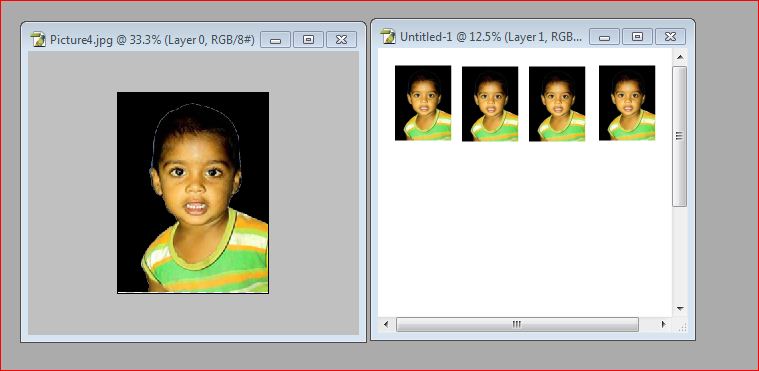 ফটোশপ প্রোগ্রামের ছবির কালার করতে  Layer> New Fill Layer > Solid Color > Ok
ফটোশপ প্রোগ্রামের ব্যবহার
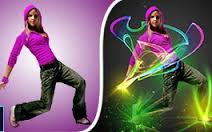 ছবি অপ্রয়োজনীয় অংশ কেটে ফেলা
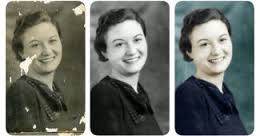 ছবির দাগ ও ত্রুটি মুছে  ফেলা
ফটোশপ প্রোগ্রামের ব্যবহার
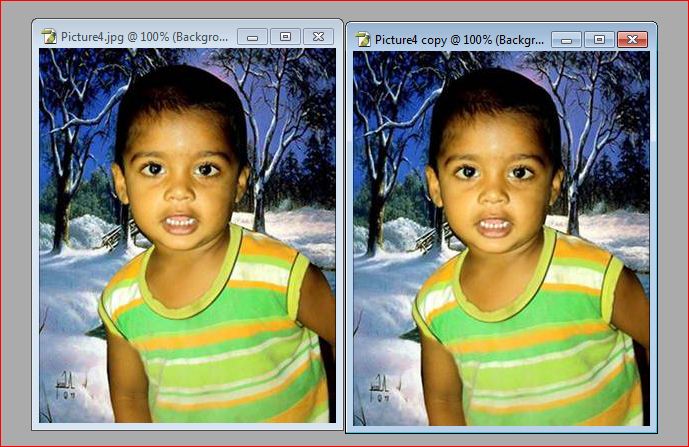 4R Size ছবি তৈরি বা 4R Size ছবির  কপি করা বা 
4R Size ছবি প্রিন্ট করা
ফটোশপ প্রোগ্রামের ব্যবহার
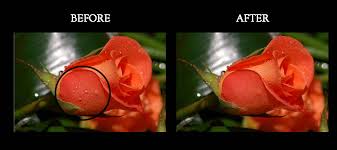 ছবি বা ছবির কোন অংশের উজ্জ্বলতা বাড়ানো বা কমানো
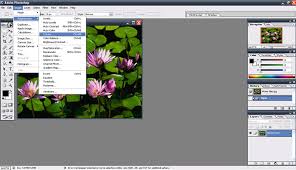 ছবির Click > Brightness/contrast click   উজ্বলতা বাড়ানোর জন্য : 
Image Click  > Adjustments click  > Curvas  click
মুল্যায়ন
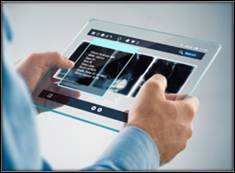 ১. ফটোশপ কী ? 
২. ফটোশপ খোলার নিয়ম বল? 
৩.ব্যাগগ্রাউন্ট কীভাবে করতে হয়?
৪. ক্রপ টুলের কাজ কী ?
বাড়ির কাজ
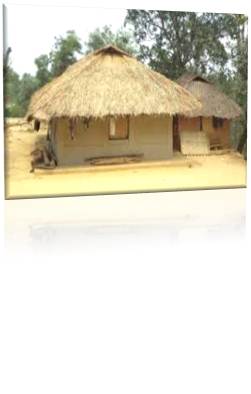 আমাদের দৈনন্দিন জীবনে ফটোশপের গুরুত্ব মূল্যায়ন কর।
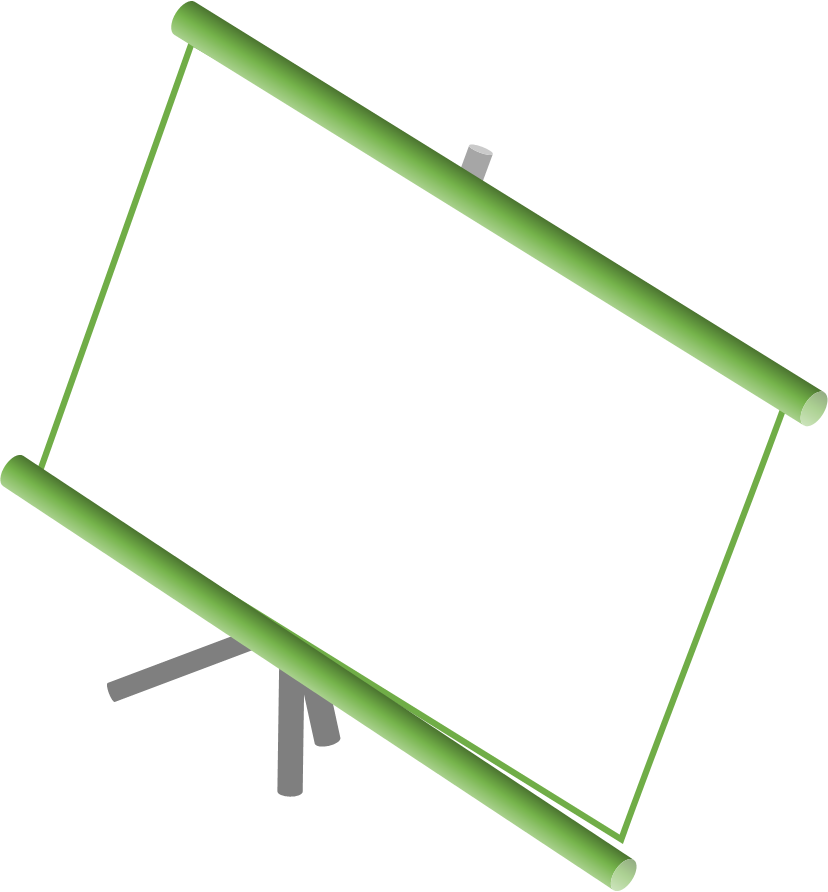 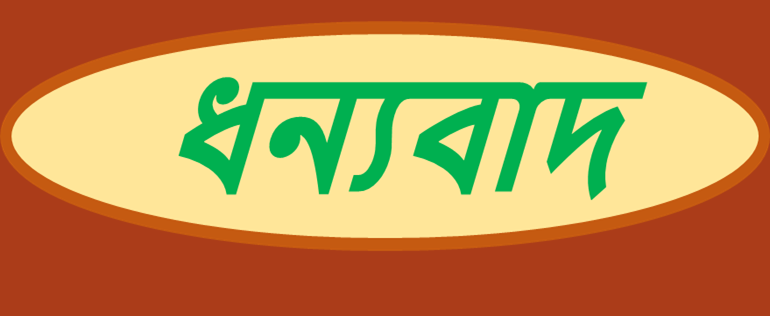